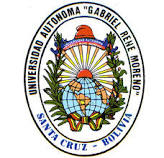 UNIVERSIDAD AUTONOMA GABRIEL RENE MORENO
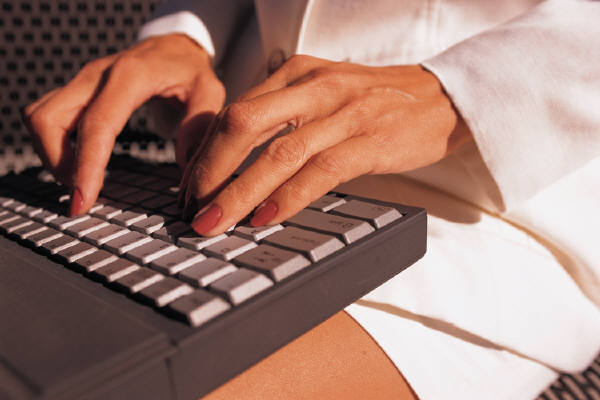 Impuesto sobre las Utilidades
De las Empresas



Santa Cruz-Bolivia-Julio 2013
MSc Jorge A. Akamine Toledo
SUJETOS PASIVOS I.U.E
PROFESIONES LIBERALES U OFICIOS
NO
OBLIGADOS A 
LLEVAR
REGISTROS
CONTABLES
OBLIGADOS
A LLEVAR
REGISTROS
CONTABLES
2
1
3
I.U.E
NO OBLIGADOS A
LLEVAR REGISTROS
CONTABLES
No obligados a llevar registros contables I.U.E
Sujetos Pasivos
         Inc. b) ART. 2 y 3 D.S. Nº 24051-Modificada Ley Nº 2493

Las entidades constituidas de acuerdo a las normas del código 
civil
Asociaciones Civiles
Fundaciones
Instituciones no Lucrativas
No obligados a llevar registros contables I.U.E
Que no cumplan con las condiciones establecidas, para el beneficio de exención de este impuesto.
Inc. b) Art. 49 Ley Nº 843 Modificada Ley Nº
2493
Condiciones que deben reflejarse en su
Realidad económica:
No obligados a llevar registros contables I.U.E
Art. 36 Ley Nº 843
Los que no estén obligados a elaborar Estados Financieros
Deberán presentar una declaración jurada
Anual al 31 de Diciembre
En la DDJJ incluirán:
La totalidad de sus ingresos gravados
Anuales
Los gastos necesarios para la obtención de dichos
Ingresos y mantenimiento de la 
Fuente que los genera
No obligados a llevar registros contables I.U.E
Determinación de la Utilidad Imponible
Ingresos Gravados
AES
Menos:
Gastos Necesarios para obtención y 
Mantenimiento de la fuente
Excepto:
Gastos personales, de socios asociados y
Directores.
Resultado Neto Imponible
BASE: Registro Libros Ventas y Compras IVA – y otros documentos
Deducir los tributos efectivamente pagados IT, IPB, MT, ITGB
(Por los pagados no por los Devengados)
No obligados a llevar registros contables I.U.E
ALICUOTA
25%
No obligados a llevar registros contables I.U.E
Exención
No obligados a llevar registros contables I.U.E
Requisitos, Condiciones y
Formalización para la Exención
Exenciones



Art. 49 Inc. b) Ley Nº 843 (T.O.)
Modificado Ley Nº 2493
RND Nº 10.0030.05
No obligados a llevar registros contables I.U.E
Enfiladas
Sin fines
De
Lucro
Solicitan reconocimiento
De exentas al SIN
Siempre y cuando su realidad económica
Refleje el cumplimiento de las condiciones
De Ley
No obligados a llevar registros contables I.U.E
Entidades sin fines de Lucro
NO sean distribuidos entre sus asociados
directa ni indirectamente
Aspectos que deben estar expresamente 
Dispuestos en los estatutos o el convenio,
Deben ser fiel reflejo de su realidad
Económica.
No obligados a llevar registros contables I.U.E
Realidad Económica
El SIN podrá hacer uso de las facultades
Otorgadas por Ley, e cualquier momento,
Investigando, controlar, verificando.
Fiscalizando, que la realidad económica de los
Beneficiarios de la exención sea reflejo de los
Requisitos y condiciones.
No obligados a llevar registros contables I.U.E
Exención

Procedimiento
No obligados a llevar registros contables I.U.E
Art. 3 D.S. Nº 27190 Sustituye Art. 5 D.S. Nº 24051
Formalización
Los Sujetos Pasivos que deseen
Beneficiarse con el goce de la exención
Del IUE deberán presentar al SIN un
Memorial de solicitud dirigido al
Gerente.
No obligados a llevar registros contables I.U.E
Art. 3 D.S. Nº 27190 Sustituye Art. 5 D.S. Nº 24051
Formalización
Las exenciones tendrán vigencia a partir de
La gestión que corresponde a la fecha de
Solicitud de formalización, siempre que
Cumpla con los requisitos establecidos.
No obligados a llevar registros contables I.U.E
Art. 3 D.S. Nº 27190 Sustituye Art. 5 D.S. Nº 24051
Formalización
Las entidades que no formalicen el derecho
 de la exención, estarán sujetas al pago 
del impuesto por las gestiones fiscales 
Hasta la formalización del beneficio.
No obligados a llevar registros contables I.U.E
Exención

Requisitos
No obligados a llevar registros contables I.U.E
Asociaciones, Fundaciones y ONG Nal.
Resolución Prefectural acreditando
Personería Jurídica
Testimonio de los Estatutos
Testimonio Poder solicitante
Otra documentación o información
Según el caso particular
No obligados a llevar registros contables I.U.E
Organizaciones No Gubernamentales
ONG’s Extranjeras
Convenio de Acuerdo Marco de
Cooperación Básicos suscrito
Min. Rel. Ext. Y Culto
Testimonio de Poder Solicitante
Otra Documentación o información
Según el caso particular
No obligados a llevar registros contables I.U.E
Requisitos de forma
Dpto. Jurídico – SIN
Verificara los documentos
Plazo de 5 días.
Rechazado por observaciones de
Forma 10 días para subsanar
Directamente al Dpto. Jurídico
Caso contrario se tendrá por no 
presentada la solicitud
No obligados a llevar registros contables I.U.E
Requisitos de Fondo
Que no realicen actividades de intermediación financiera y 
Otras comerciales ( * )
2. La totalidad de ingresos y patrimonio se destinen únicamente
Al fin de su creación
3. Los Ingresos o patrimonio No se distribuyan directa e
Indirectamente entre sus asociados.
4. Caso de Liquidación – El patrimonio se distribuya entre
Entidades de igual objeto o se done a instituciones publicas.
No obligados a llevar registros contables I.U.E
Entidades sin fines de Lucro
( * ) Si realizan algún tipo de actividad
Comercial podrán gozar de la exención
Siempre y cuando los ingresos obtenidos
Sean destinado exclusivamente para
Financiar las actividades exenta
No obligados a llevar registros contables I.U.E
Art. 2 D.S. Nº 27190 Sustituye Inc. b) Art. 2 D.S. Nº 24051
Las entidades exentas del IUE están
Obligadas a elaborar un Memoria Anual
Presentada junto DDJJ en la que se especifiquen:
Actividades
Planes
Proyectos
Ingresos y gatos de Ejercicio
Memoria Anual debe presentarse junto DDJJ
120 días de concluida la Gestión Fiscal
No obligados a llevar registros contables I.U.E
Art. 2 D.S. Nº 27190 Sustituye Inc. b) Art. 2 D.S. Nº 24051
La Memoria Anual contendrá los siguientes
 Estados:
Estado de Situación Patrimonial
(A, P y P de la Gestión)
Estado de Actividades
( Equivalente al Estado de Recursos)
Estado de Flujo de Efectivo
(cambios en el efectivo y equivalentes de efectivo)
No obligados a llevar registros contables I.U.E
FAS – 93


FAS – 99


FAS – 116


FAS – 117


FAS – 124


FIN – 42
Registro de la depreciación en organizaciones
Sin animo de lucro.

Aplazamiento de fecha efectiva de registro de la
Depreciación en entidades sin animo de lucro.

Contabilidad de las contribuciones recibidas y las
Contribuciones otorgadas.

Estados financieros de organizaciones sin animo
De lucro

Contabilidad de ciertas inversiones realizadas por
Organizaciones sin animo de lucro.

Contabilidad de las transferencias de activos en
Las que se otorgan capacidad de desviación a una
Organización sin animo de lucro
No obligados a llevar registros contables I.U.E
Art. 2 D.S. Nº 27190 Sustituye Inc. b) Art. 2 D.S. Nº 24051
M.I.D.F.
La falta de presentación de la
Memoria Anual será sancionada con
5.000 UFV´s
SUJETOS NO OBLIGADOS A LLEVAR
REGISTROS CONTABLES
ACTIVIDADES
Actividad Nº 1
    El Colegio de Medicos con NIT 109969014, debe presentar su DDJJ correspondiente a la Gestión 2009, se tiene la información siguiente:

Ingresos Actividad principal Bs. 35.000.-, Otros Ingresos 
Alquiler de salón Bs. 800.- Ingresos por cursos ejecutados
Bs. 250.-

Gastos: Según Libro Compras IVA Bs.23.490.-,Otros Gastos IT efectivamente pagados Bs. 1.216.-, Patentes Bs. 500.-
Tiene Resolución de Exención de fecha 05/09/1995
Fecha de Declaración hoy
Se requiere determinar el Impuesto IUE y emitir la DD.JJ. correspondiente
Actividad Nº 2
    La Asociación 6 de Agosto con NIT Nº 28282828, debe presentar su DDJJ correspondiente a la Gestión 2009, se tiene la información siguiente:

Ingresos Actividad principal Bs. 183.000.-, Otros Ingresos 
Intereses DPF Bs. 800,. Alquiler de Muebles Bs. 1.500.-
Cursos ejecutados Bs.850

Gastos: Según Libro Compras IVA Bs.55.720.-,Otros Gastos Sueldos y Salarios Bs. 57.000.-, IT efectivamente pagado Bs. 1.100.-, Agua y Luz 6.300.-, Patentes Bs. 500.-
Formalización de la exención fue rechazado el 15/01/2010
Fecha de Declaración hoy

Se requiere determinar el Impuesto IUE y emitir la DD.JJ. correspondiente